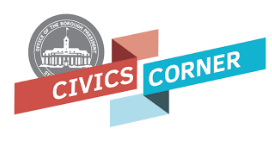 Civics Corner
Part 10
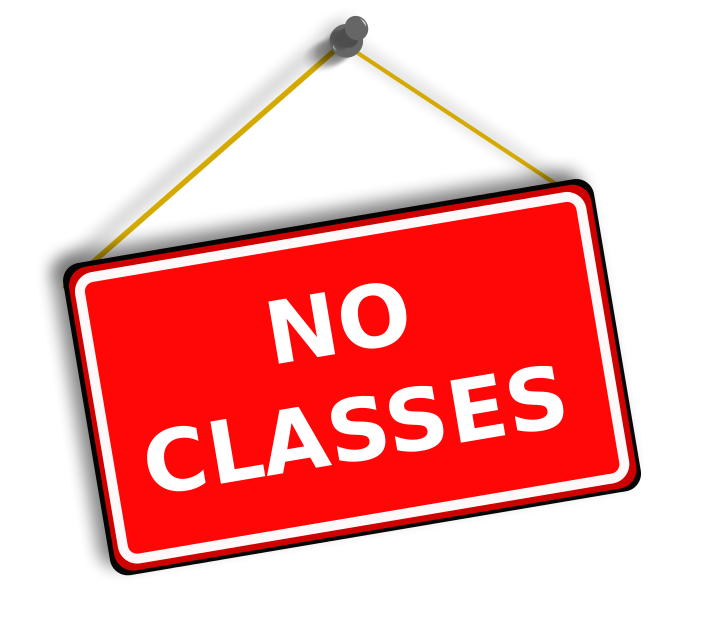 December 21 & 28
January 4
February 8 & 22
April 4 & 11
May 23
Last class = May 30
Saturday Closures
January 25: Final class of semester 1.
February 1: Start of semester 2 (for new students only)
February 8: No class
Feb 15: Semester 2 for returning students.
New Class Semester 2
Q81 – 90
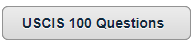 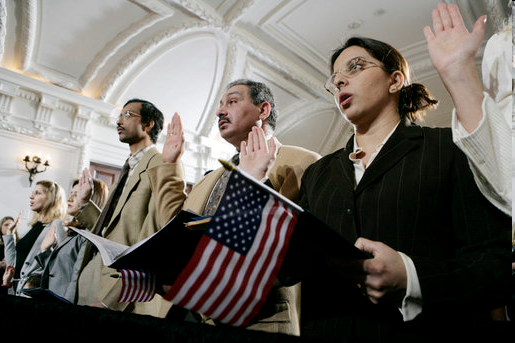 Review of Last Week’s Civics Qs
Question 81Who did the United States fight in World War 2?
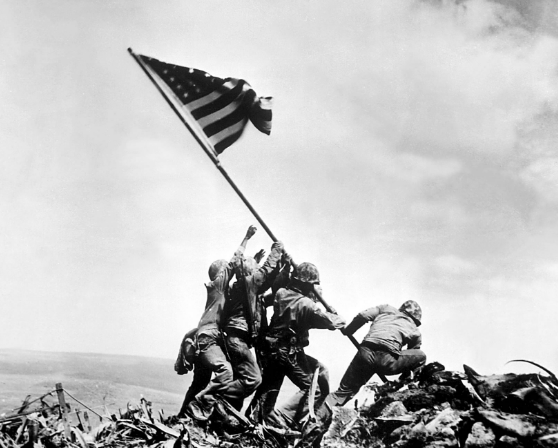 Japan, Germany & Italy
www.elcivics.com
Question 82Before he was President, Eisenhower was a general. What war was he in?
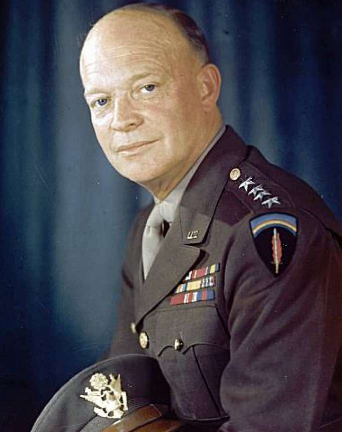 World War 2
www.elcivics.com
Question 83During the Cold War, what was the main concern of the US?
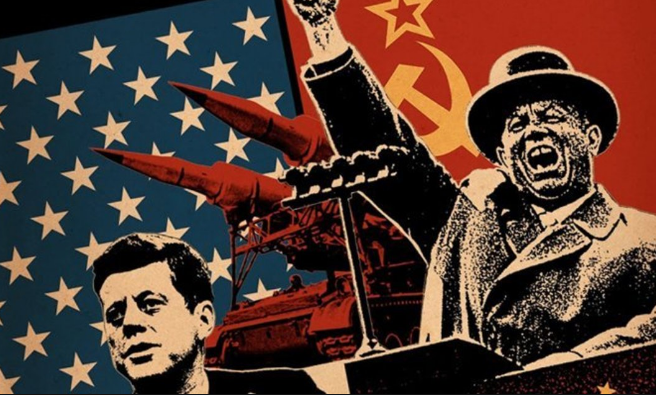 Communism
Question 84What movement tried to end racial discrimination?
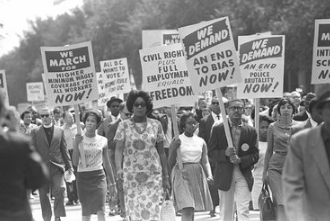 The Civil Rights Movement
www.elcivics.com
Question 85What did Martin Luther King Jr do?
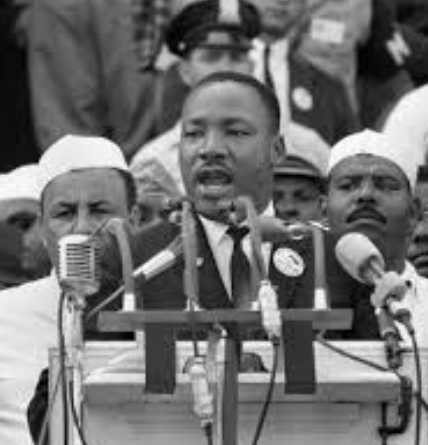 Fought for Civil Rights.
www.elcivics.com
Question 86What major event happened on September 11, 2001 in the United States?
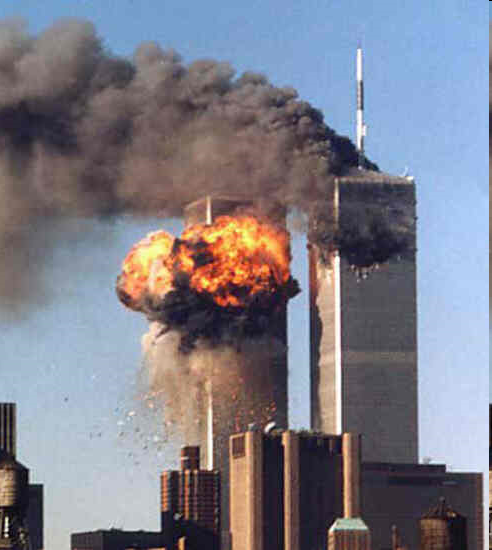 Terrorists attacked the United States.
www.elcivics.com
Question 87Name one American Indian tribe in the United States.
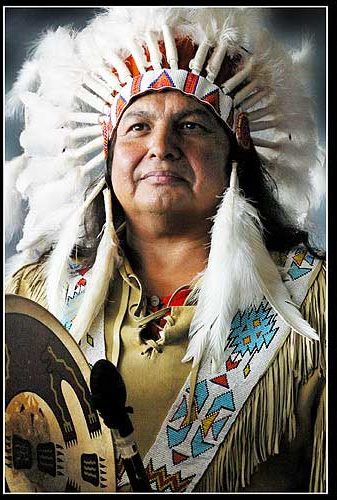 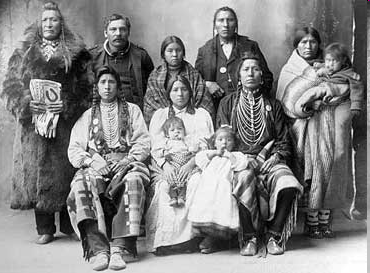 Blackfeet
Creek
Cherokee
Pueblo
Apache
Navajo
more
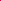 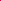 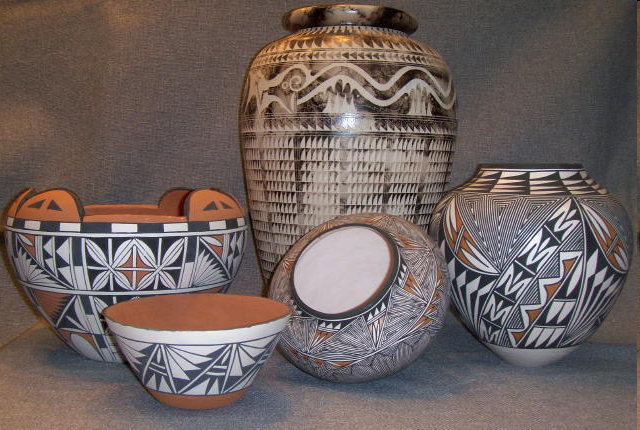 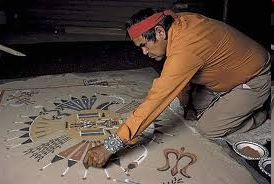 www.elcivics.com
Civics History and Government Test for Citizenship
Question 88Name one of the two longest rivers in the United States.
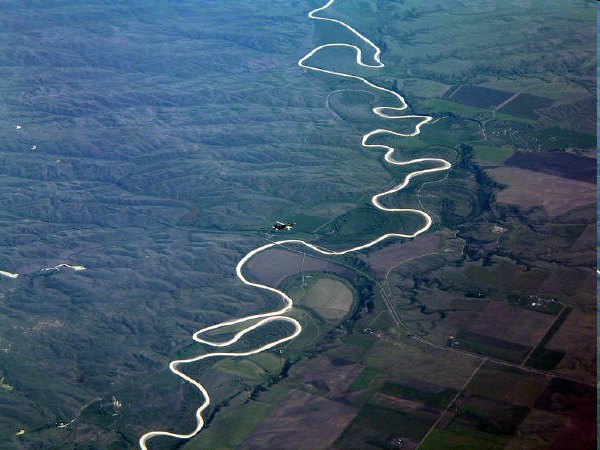 Mississippi River
Missouri River
www.elcivics.com
Civics History and Government Test for Citizenship
Question 89What ocean is on the West Coast of the United States?
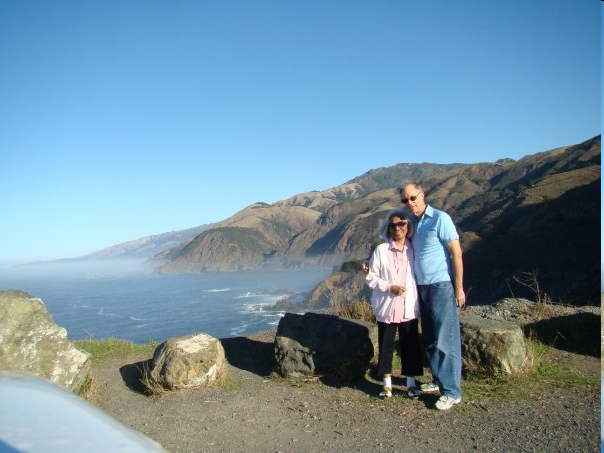 Pacific Ocean
www.elcivics.com
Civics History and Government Test for Citizenship
Question 90What ocean is on the East coast of the United States?
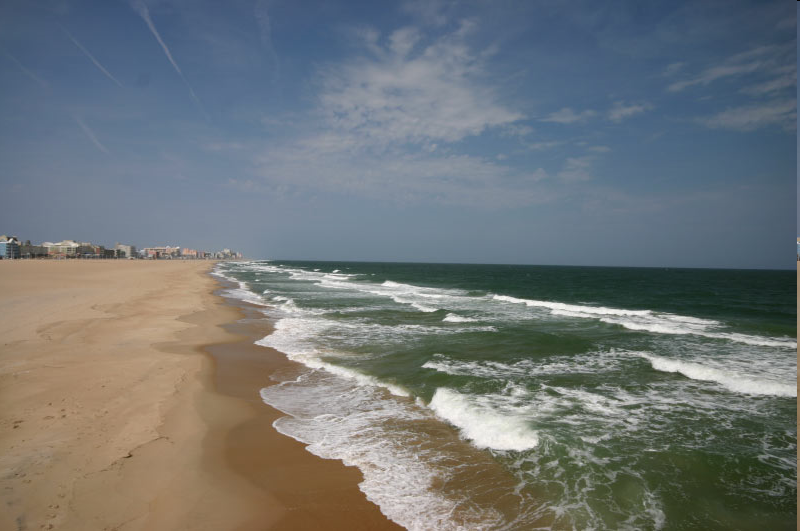 Atlantic Ocean
www.elcivics.com
Civics History and Government Test for Citizenship
Voting
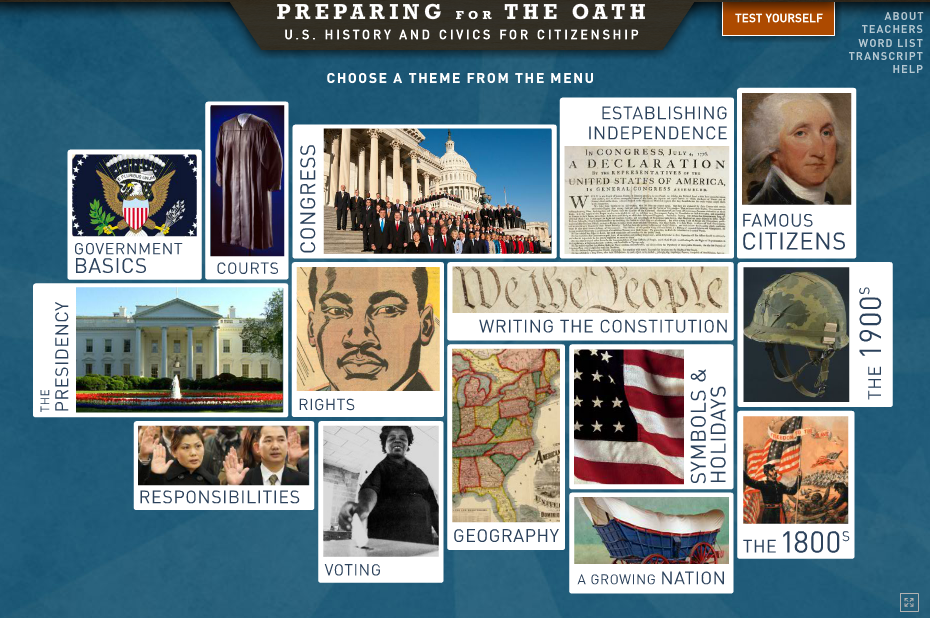 Preparing for the Oath:
Write down the sentences that I dictate.
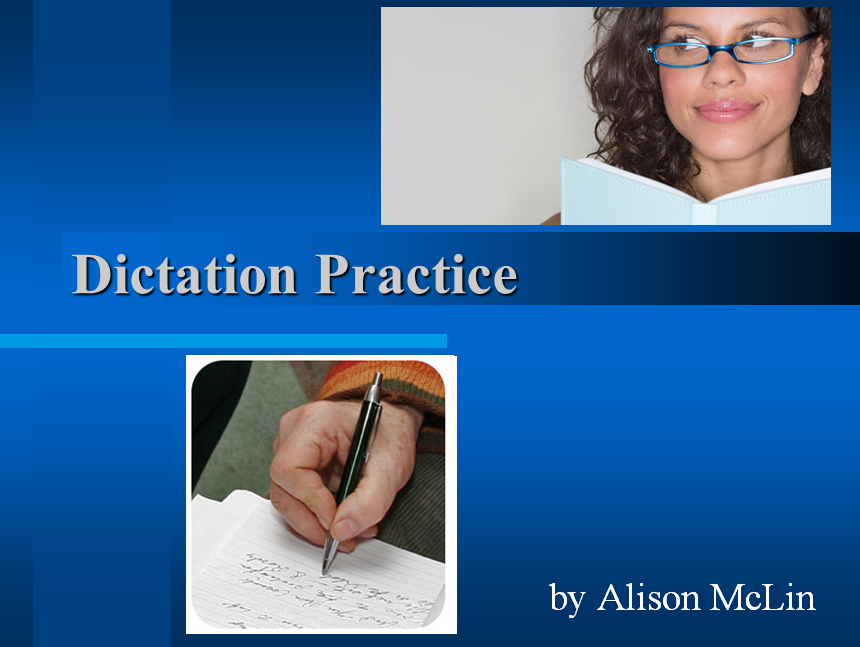 Reading & Writing Practice
41
Read.
What is one right that is only for US citizens?
Write.
One right that is only for US citizens is to vote in a federal election.
42
Read.
What is one right in the Bill of Rights?
Write.
Freedom of speech is one right in the Bill of Rights.
43
Read.
What President is on the five-dollar bill?
Write.
President Lincoln is on the five-dollar bill.
44
Read.
What was the first US capital?
Write.
New York City was the first capital.
45
Read.
What President is on the one-dollar bill?
Write.
President Washington is on the one-dollar bill.
Dictation Review
One right that is only for US citizens is to vote in a federal election.
Freedom of speech is one right in the Bill of Rights.
President Lincoln is on the five-dollar bill.
New York City was the first capital.
President Washington is on the one-dollar bill.
On my desk:

Did everyone sign in???
Does anyone have an interview date soon?
Please fill in the Interview Date sheet.
Please email me your results after you’ve had your interview: amclin@cuhsd.org
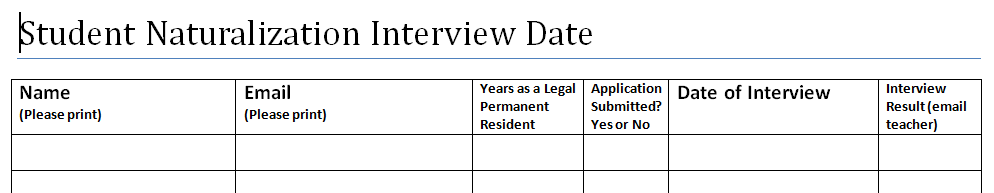 More Admin
Take a Break!! 10 minutes